Педагог, работающий с детьми с ограниченными возможностями здоровья
Иванов Иван Иванович,
МБОУ «СШ № 3»
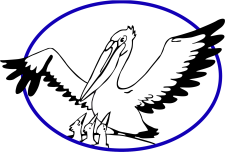